MAŁOPOLSKI PROJEKT „MIEĆ WYOBRAŹNIĘ MIŁOSIERDZIA”W cieniu Twych skrzydeł zaopiekuj się mną…
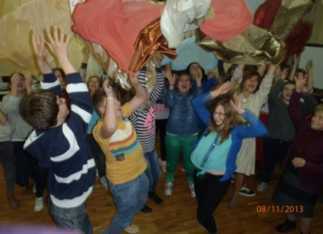 Szkolne Koło Wolontariatu
„Lubimy pomagać”   
Opiekunki:
Maria Szczepaniak
Barbara Waszuk
Ze względu na nasilające się różnice standardów życiowych rodzin z terenu naszej gminy i dość duży odsetek dzieci, których rozwój ograniczają kwestie finansowe, chcemy choć w minimalnym stopniu stworzyć warunki aby wyzwolić w naszych podopiecznych radość i zapewnić poczucie własnej wartości.
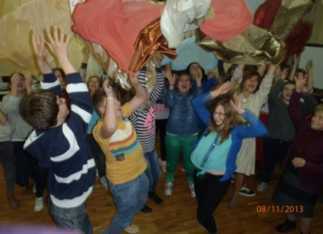 Wrzesień Stworzyliśmy  grupę wolontariuszy, rozpoznaliśmy środowisko i opracowaliśmy roczny harmonogram działań.
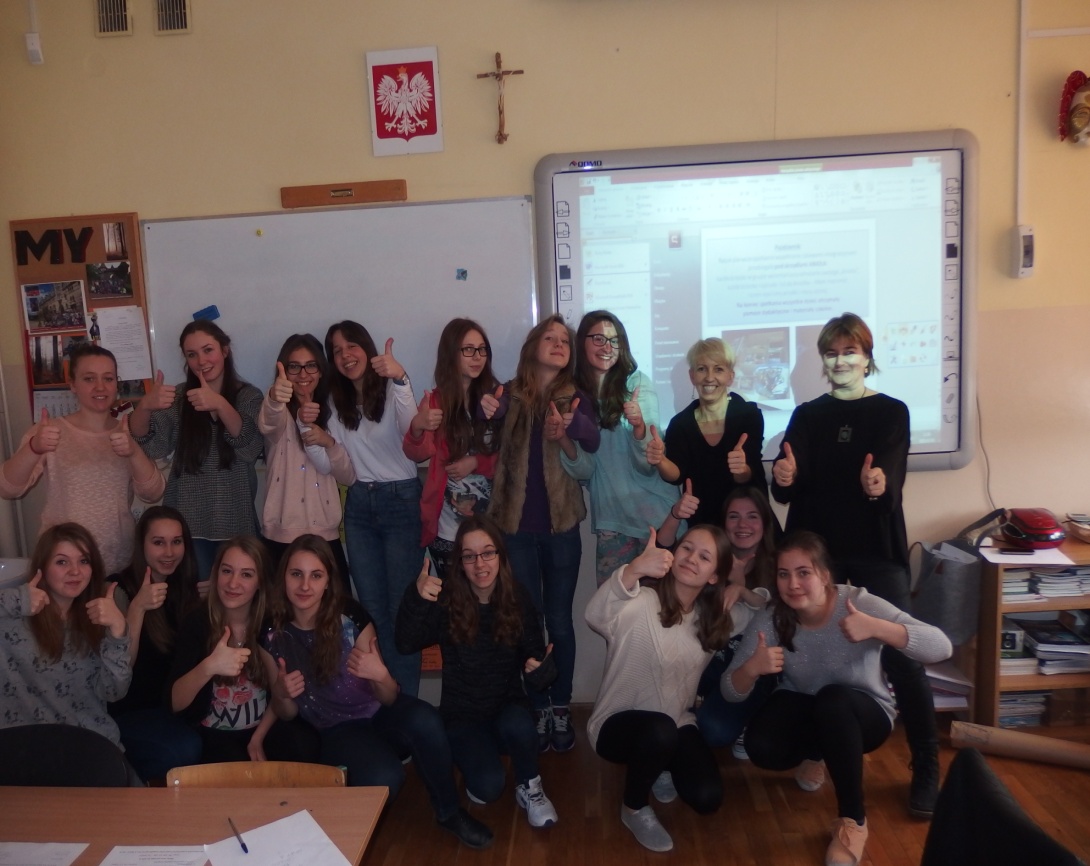 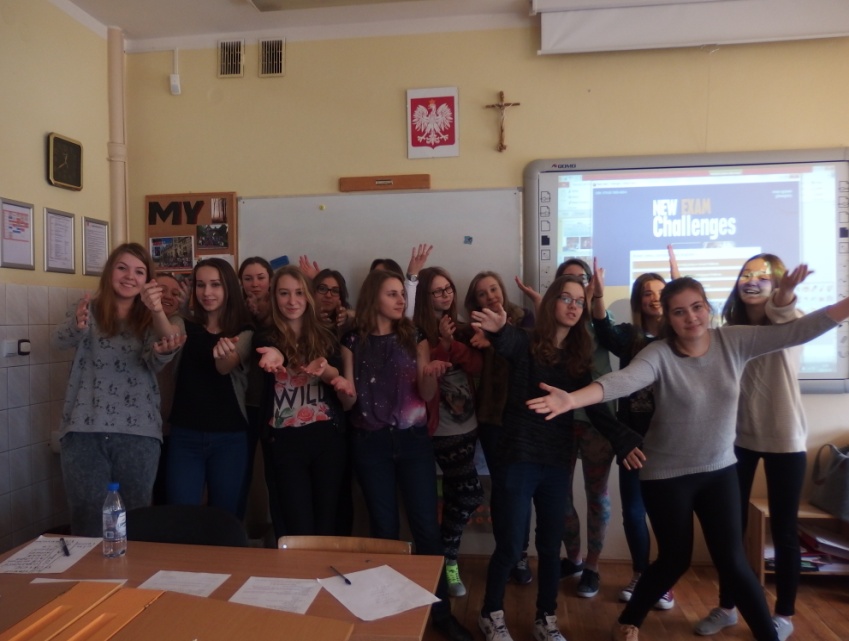 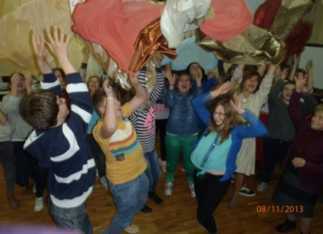 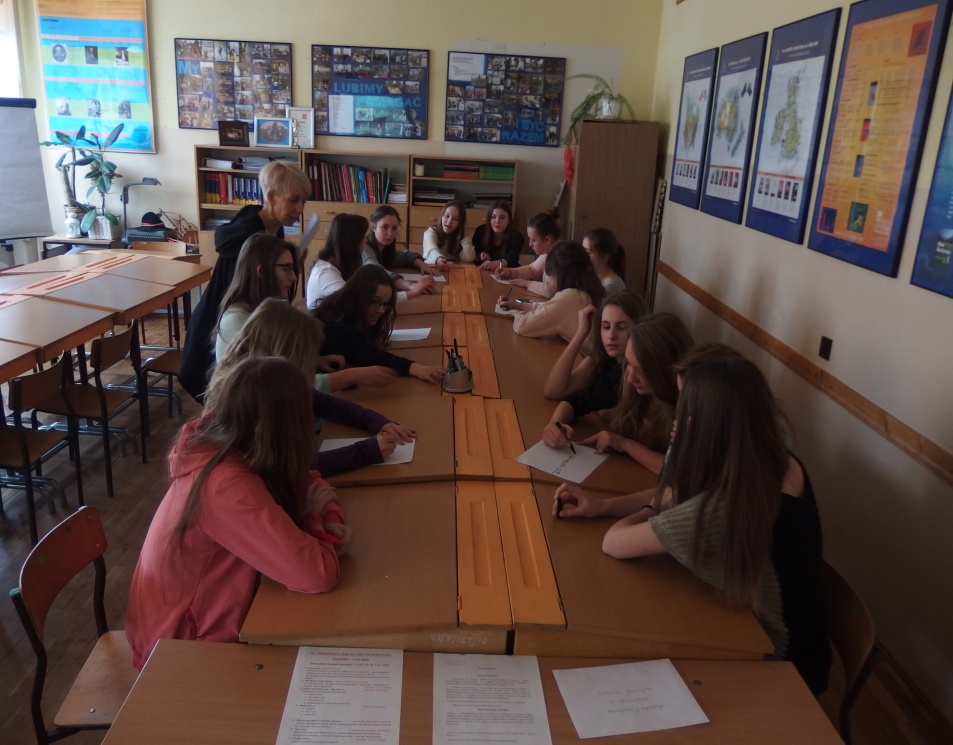 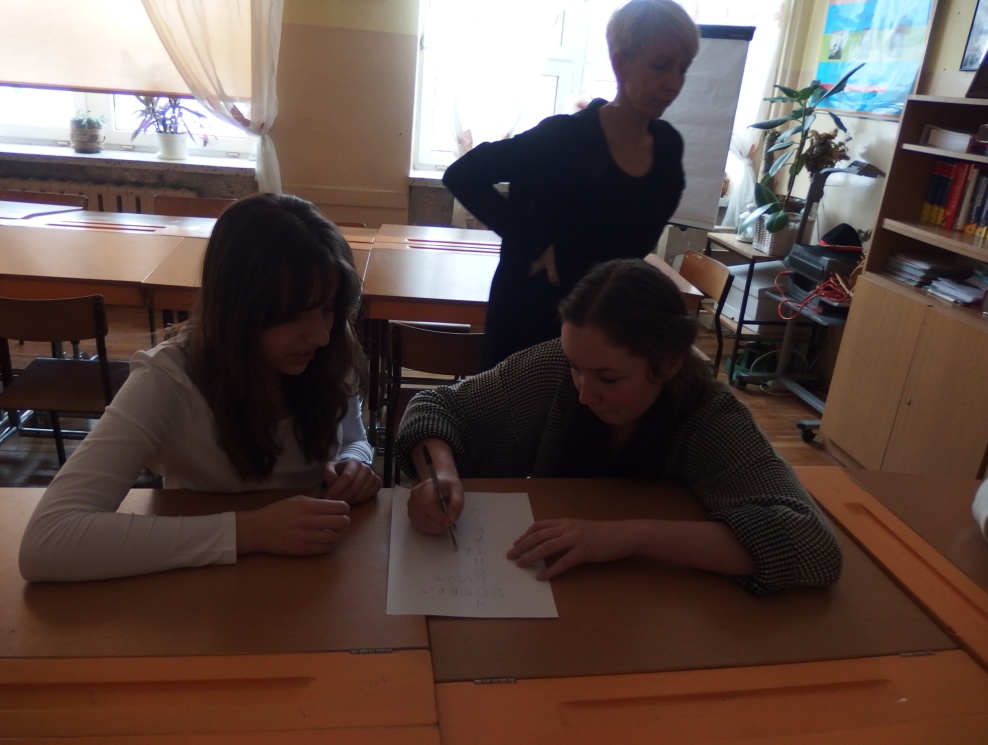 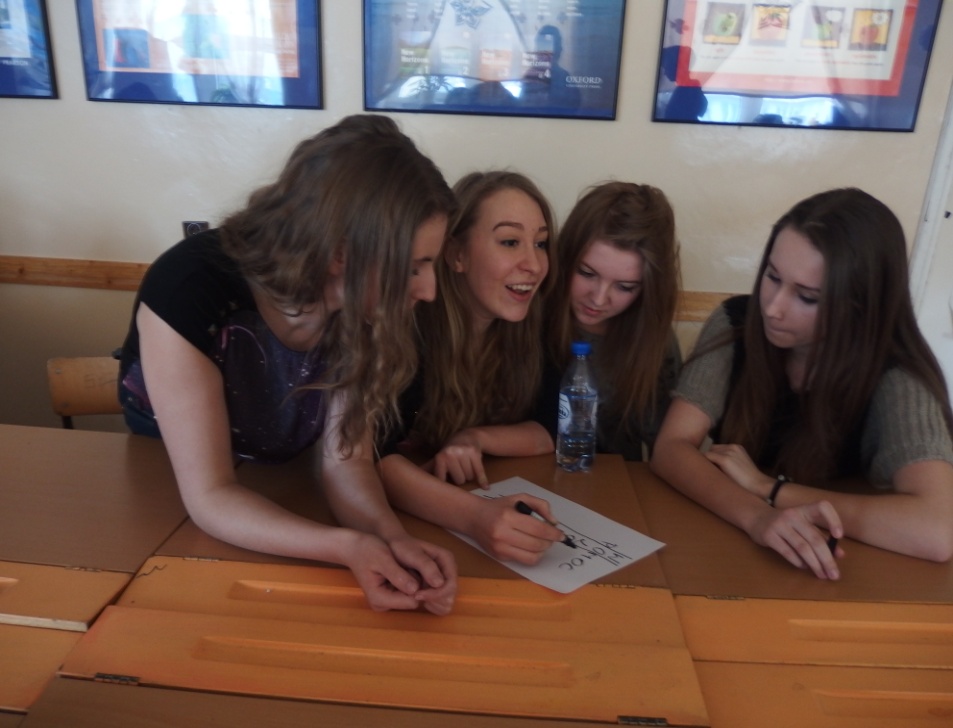 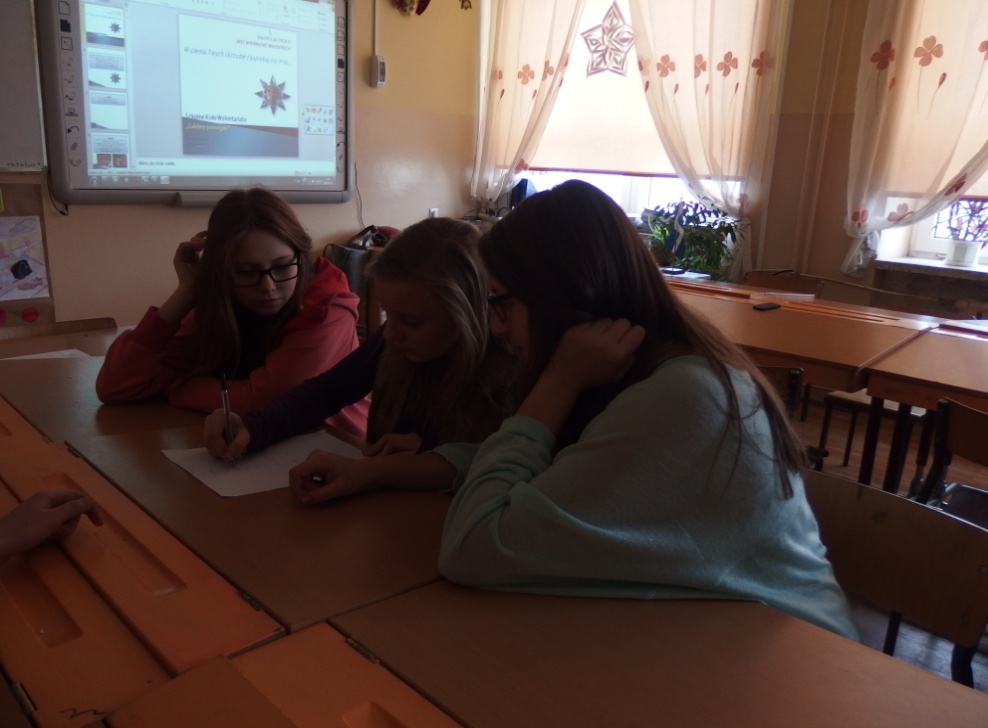 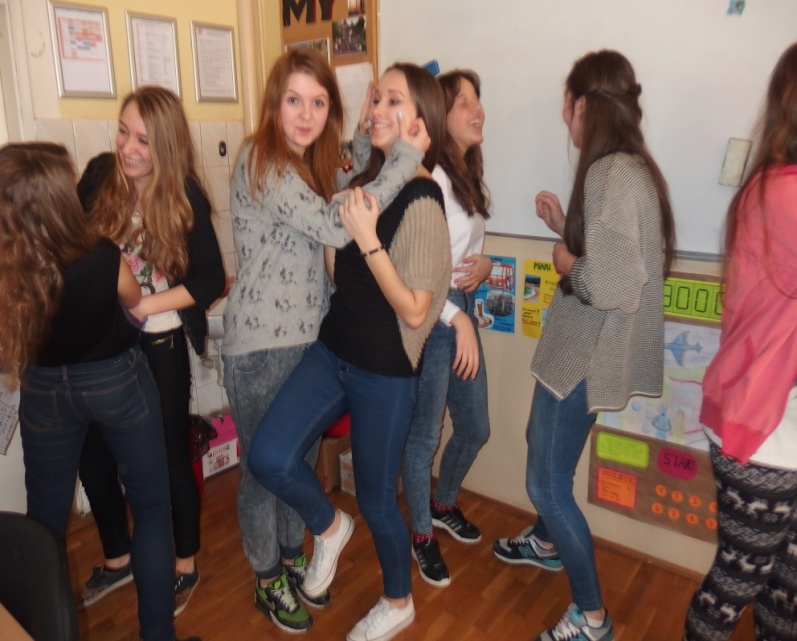 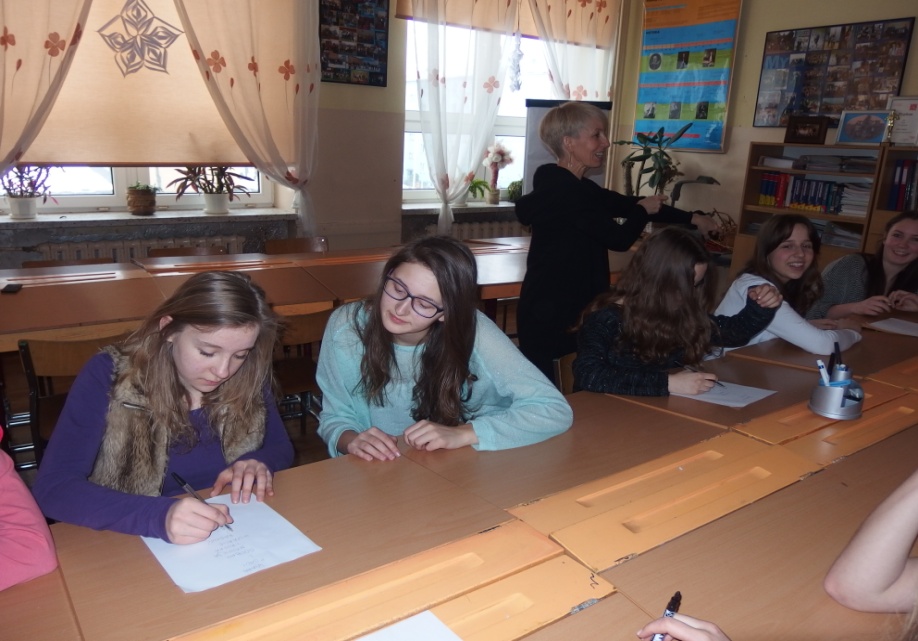 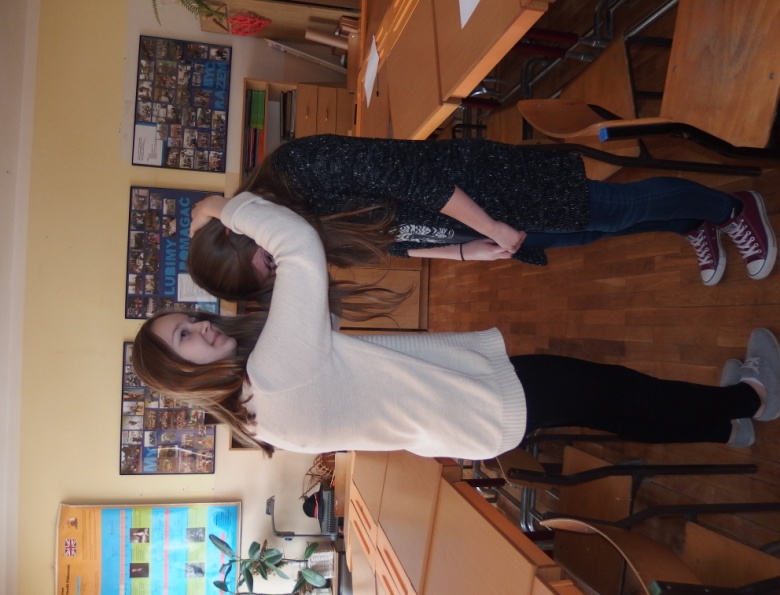 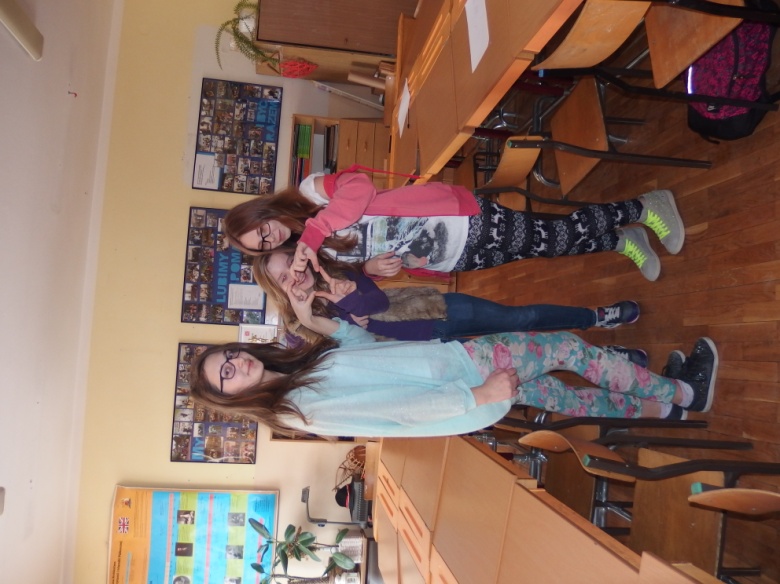 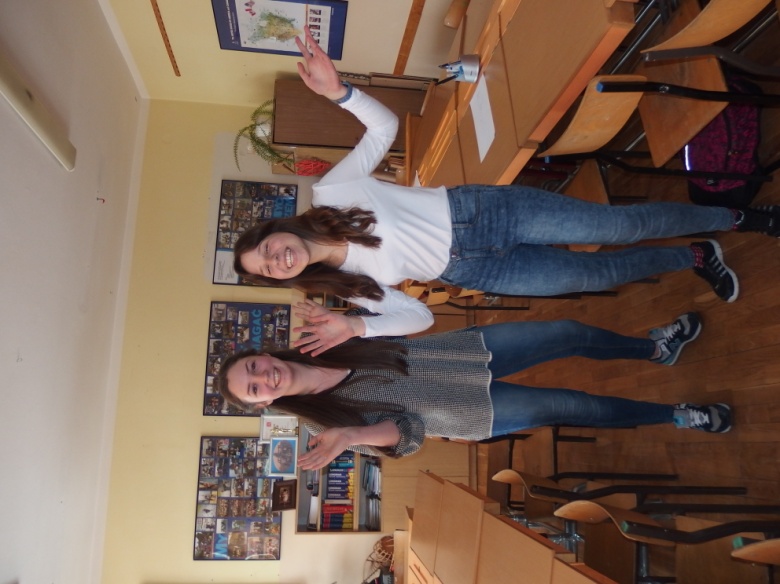 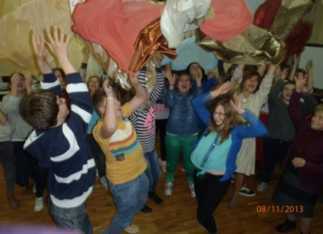 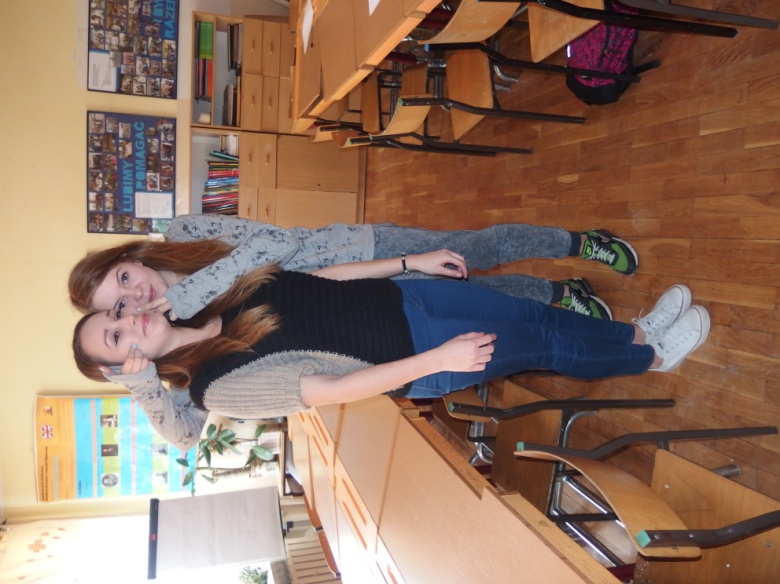 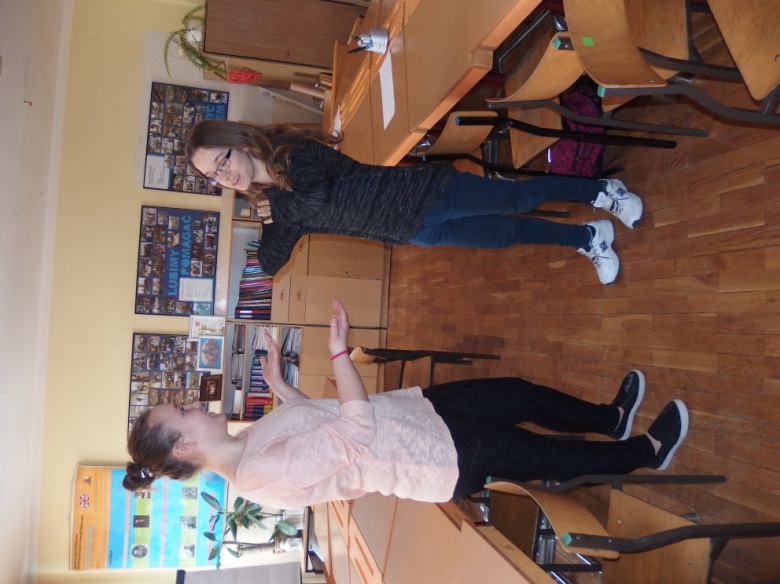 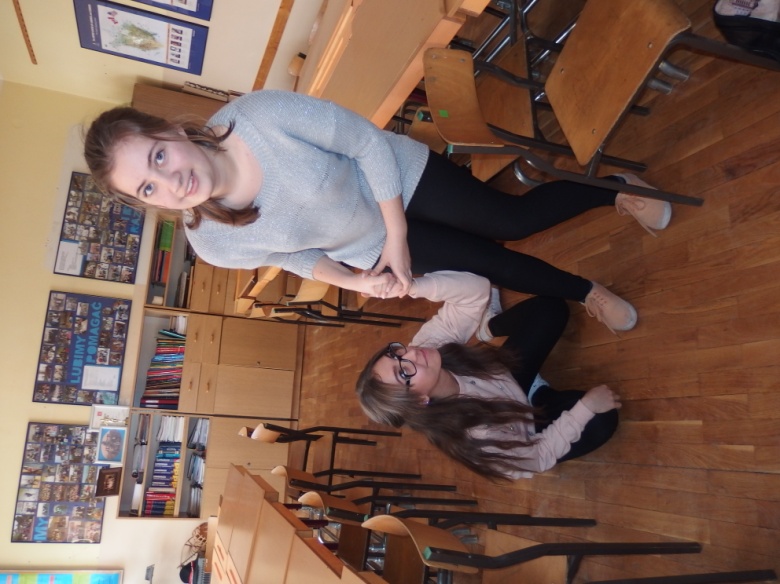 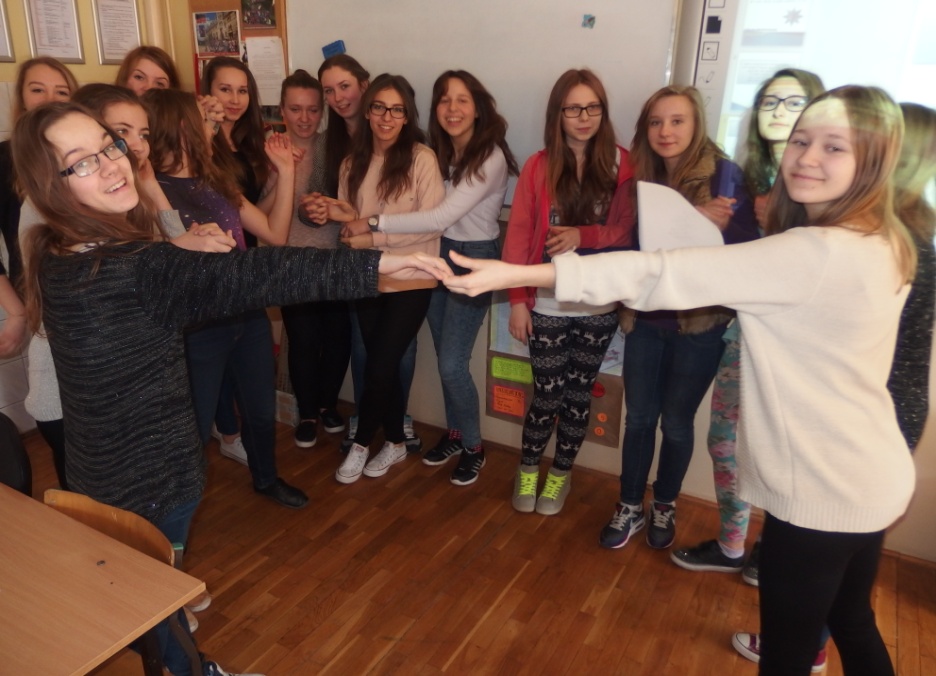 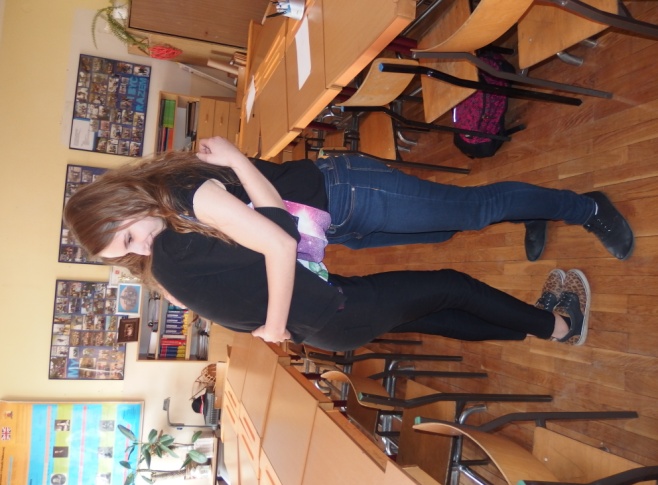 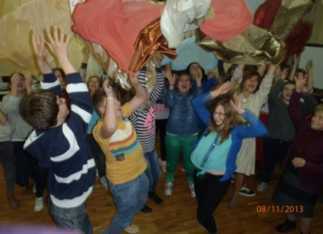 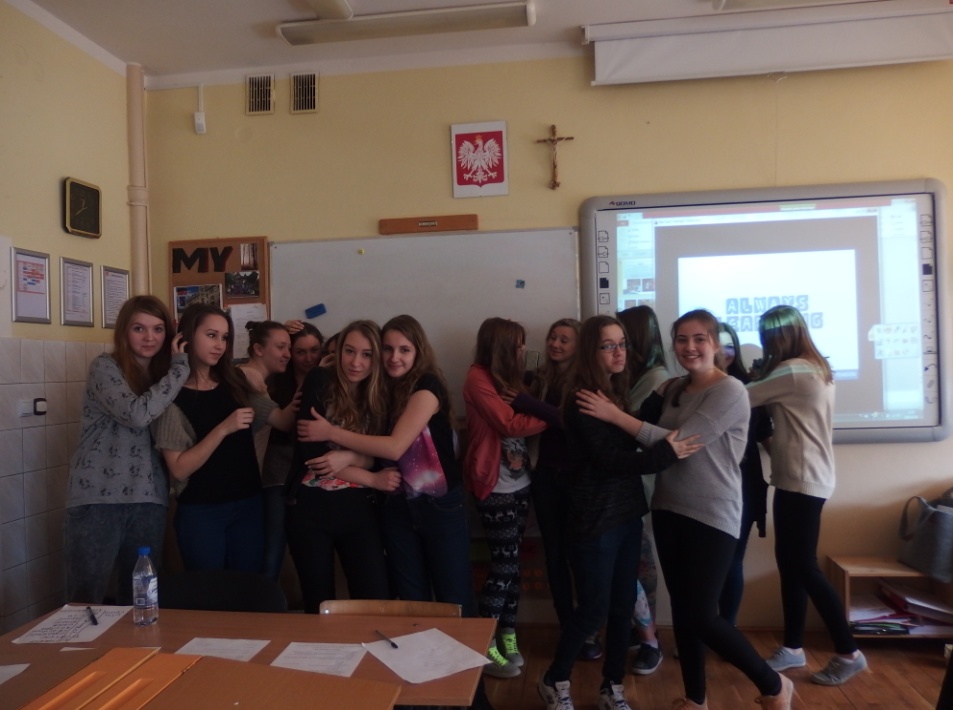 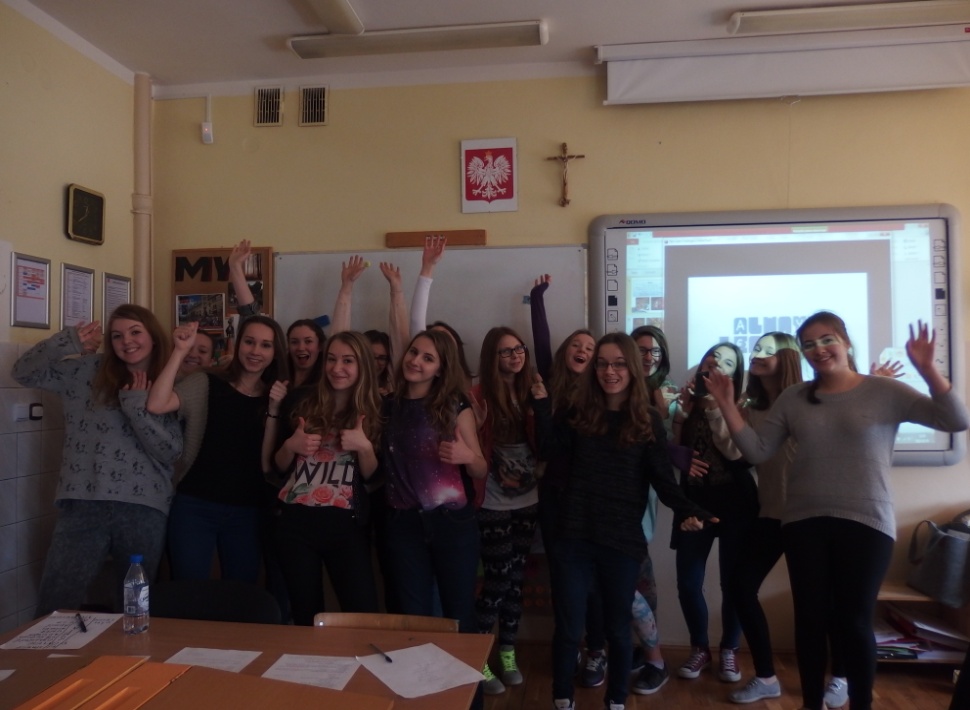 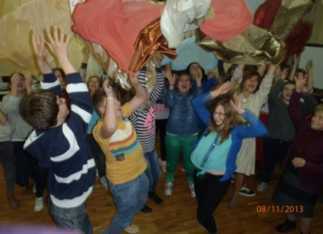 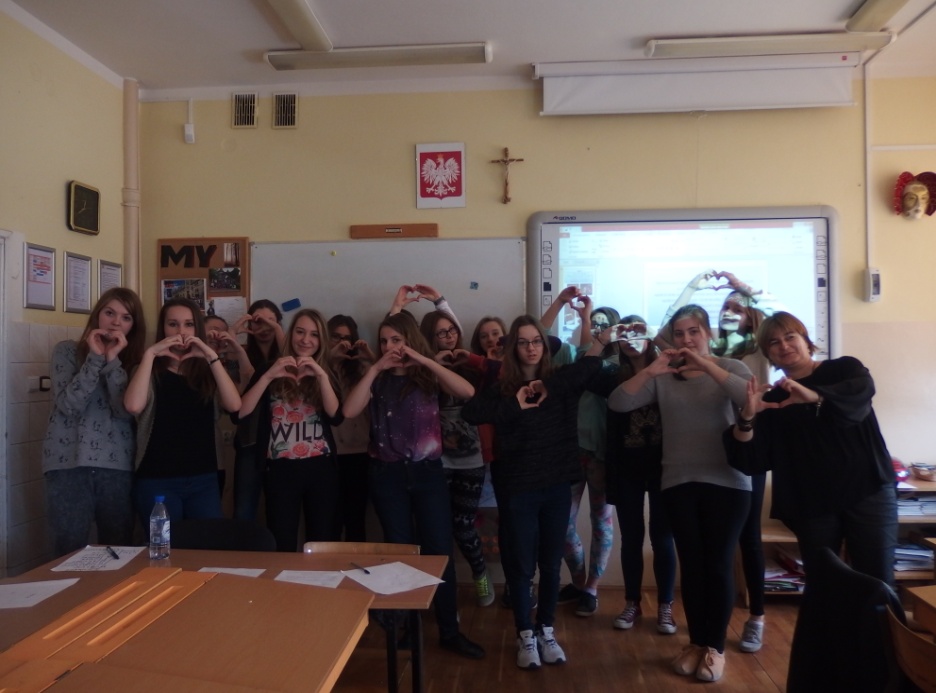 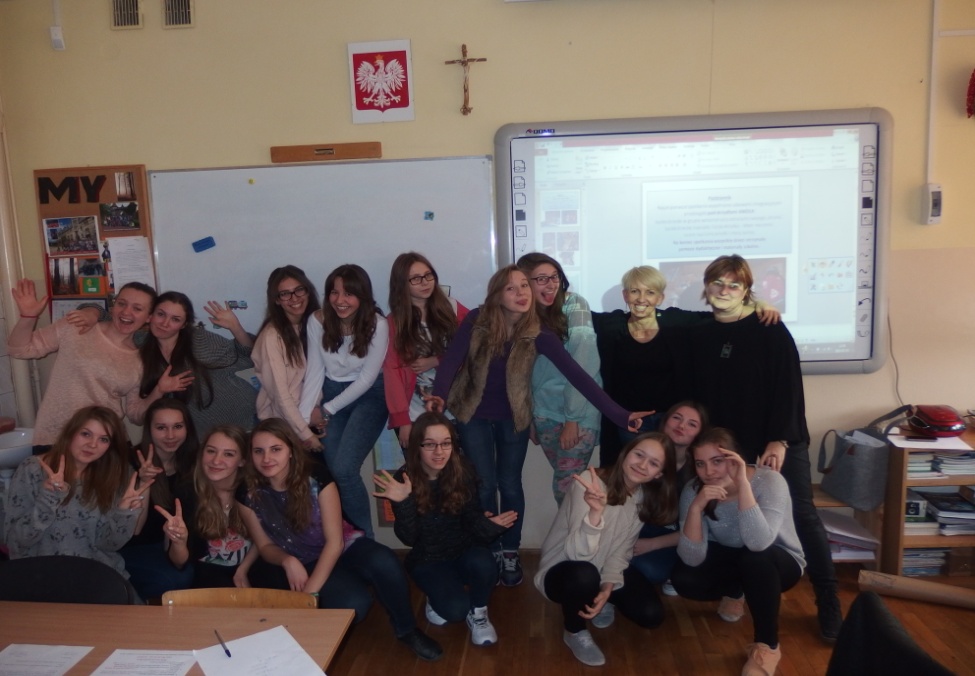 Październik Nasze pierwsze spotkanie wypełnione zabawami integracyjnymi  przebiegało pod skrzydłami ANIOŁA:każde dziecko w grupie wolontariuszy odnalazło swojego „Anioła”, każde dziecko napisało  list do Aniołka  - Mam marzenie,razem lepiliśmy aniołki z masy solnej,Na koniec spotkania wszystkie dzieci otrzymały pomoce dydaktyczne i materiały szkolne. .
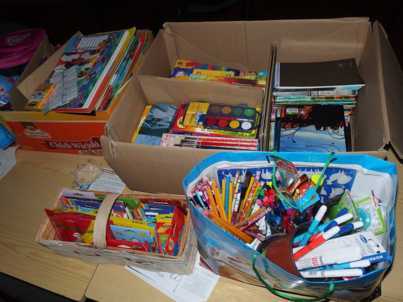 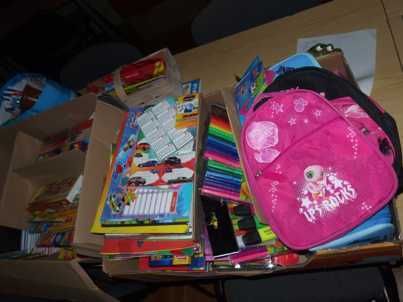 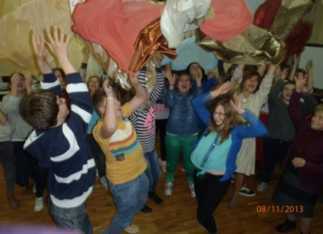 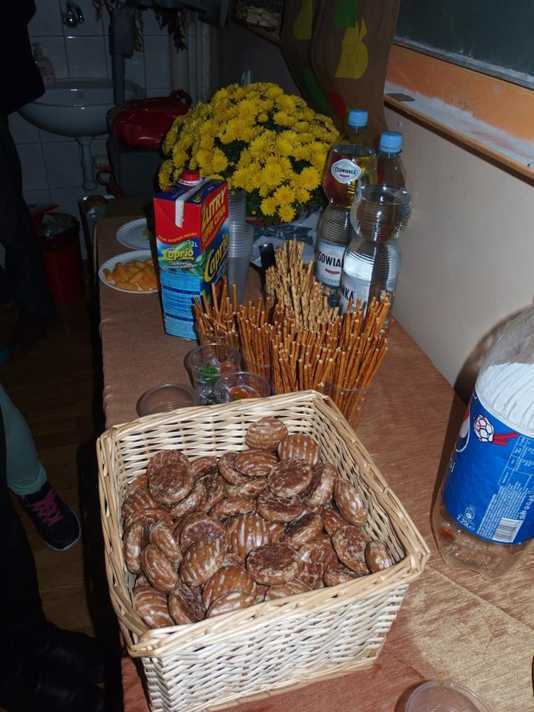 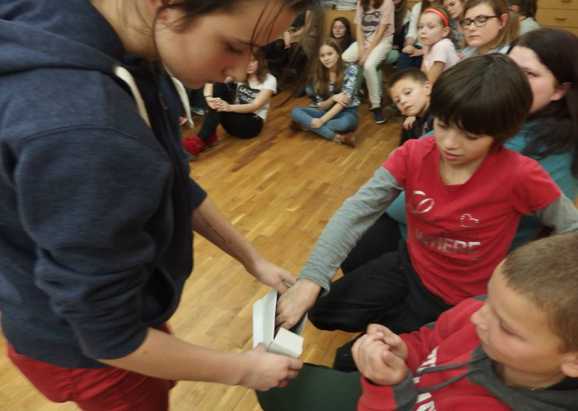 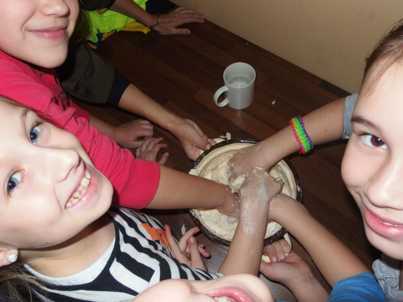 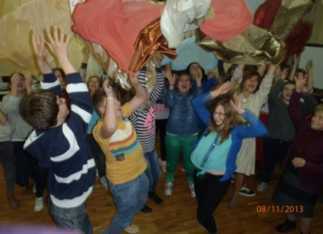 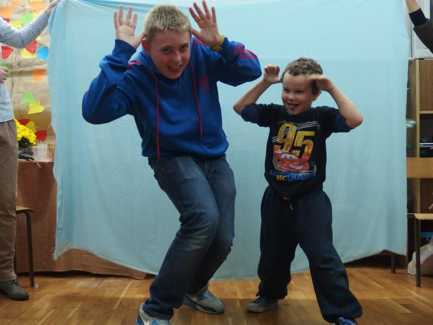 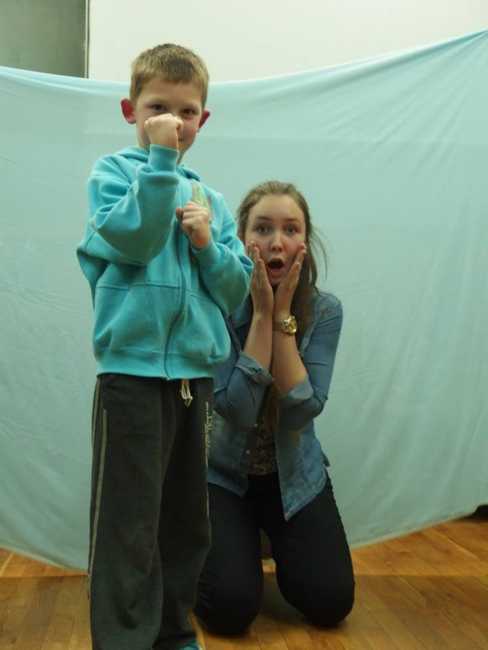 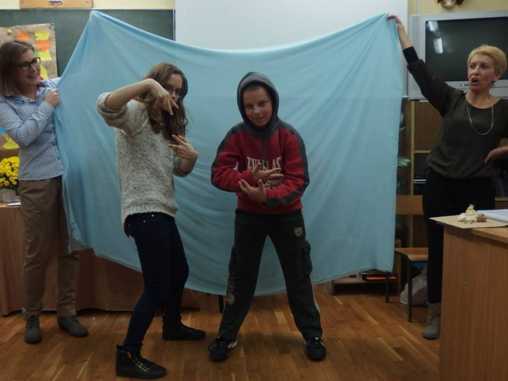 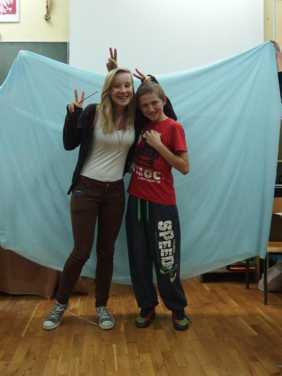 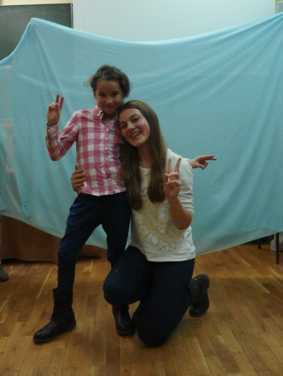 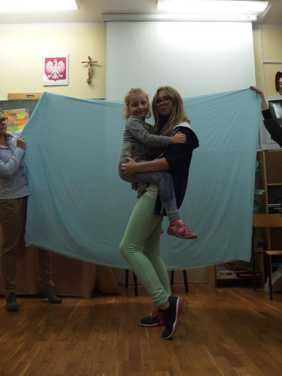 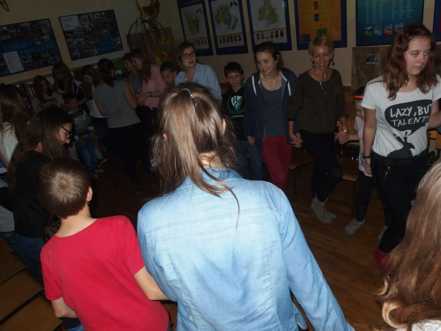 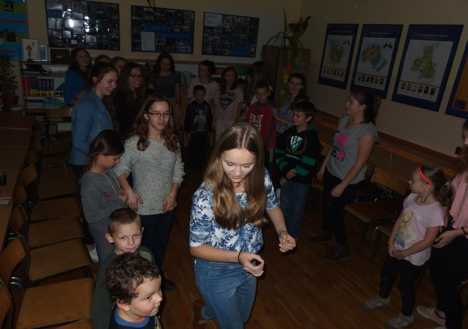 Listopad W listopadzie spotkaliśmy się by razem świętować „Andrzejki” , przy soczku, ciasteczku i zapalonych lampkach wspólnie bawiliśmy się i uczyli jednocześnie.  Na nasze małe Aniołki czekały  serduszka własnoręcznie wykonane przez wolontariuszy i  drobne gadżety.  Było tajemniczo, momentami strasznie  ale zarazem ciepło, przytulnie i bardzo serdecznie.
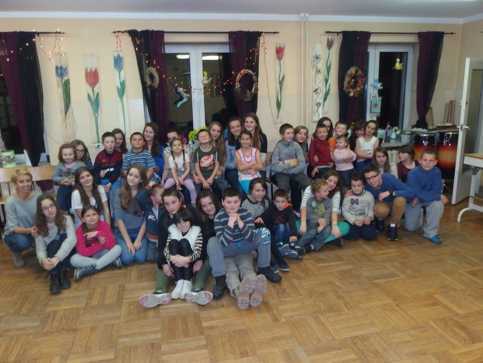 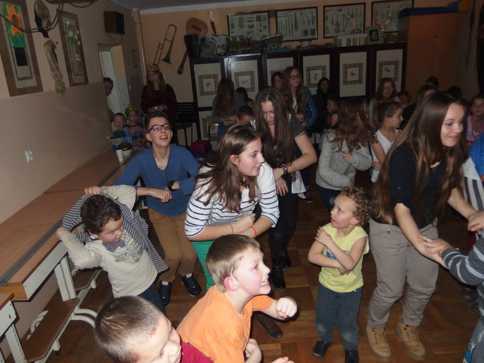 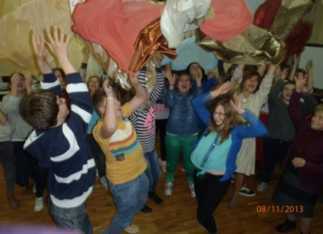 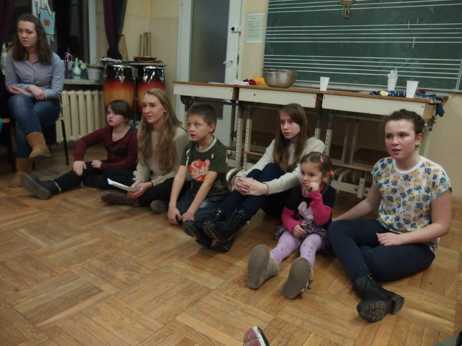 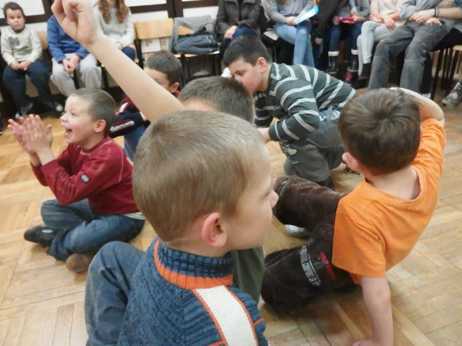 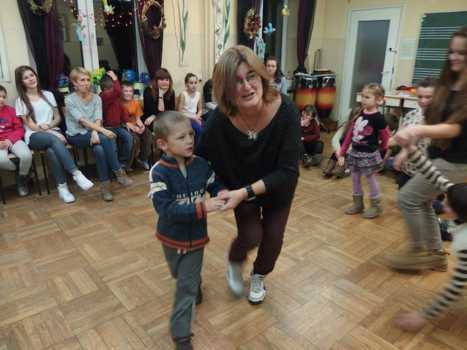 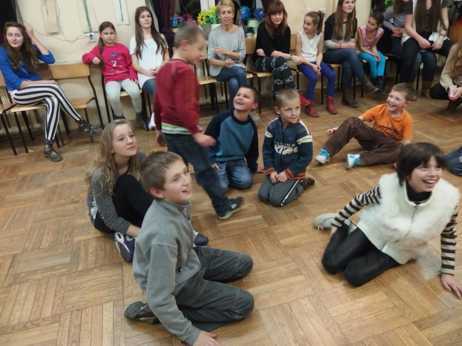 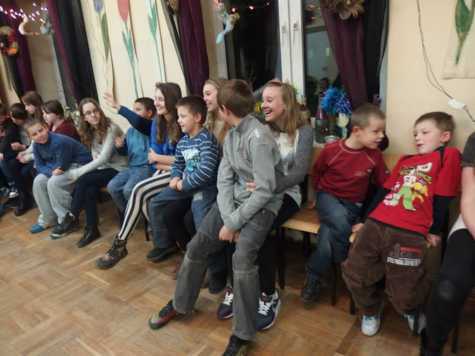 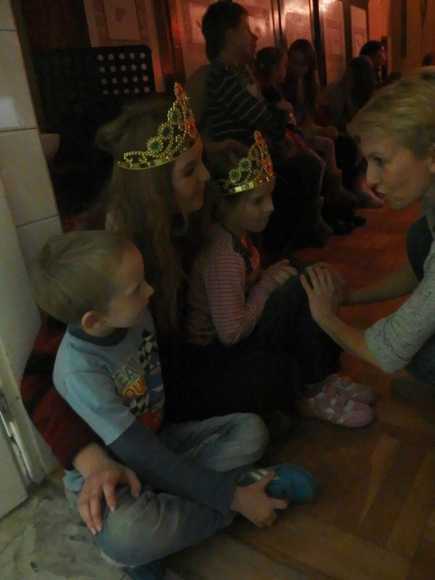 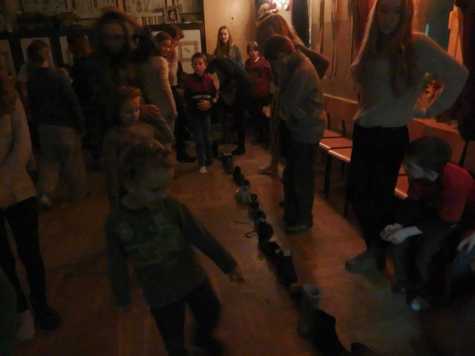 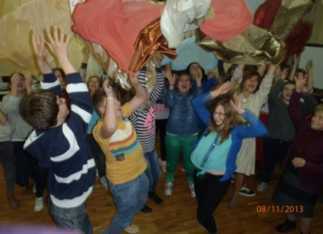 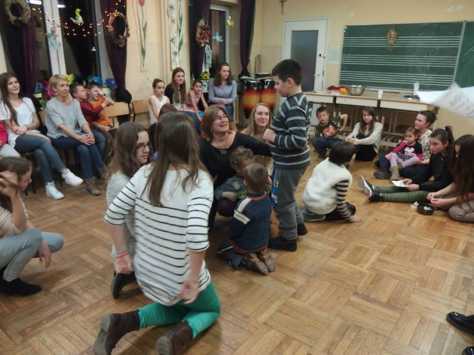 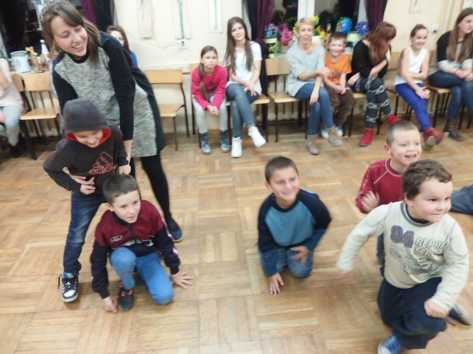 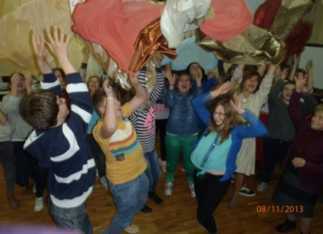 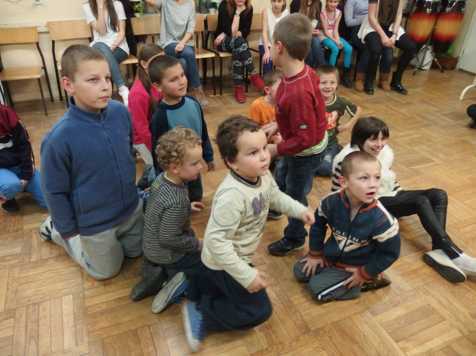 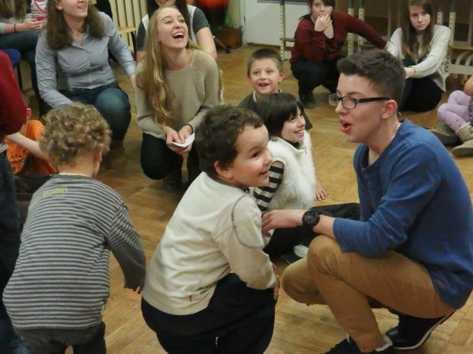 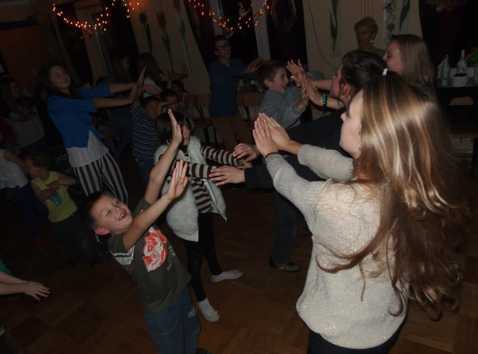 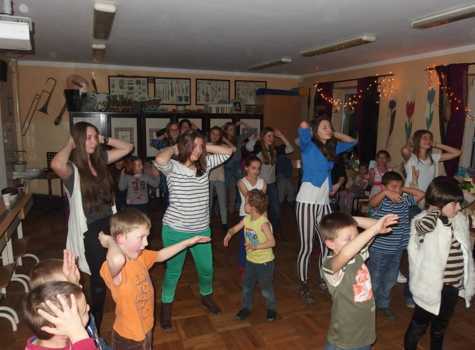 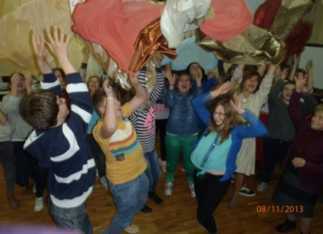 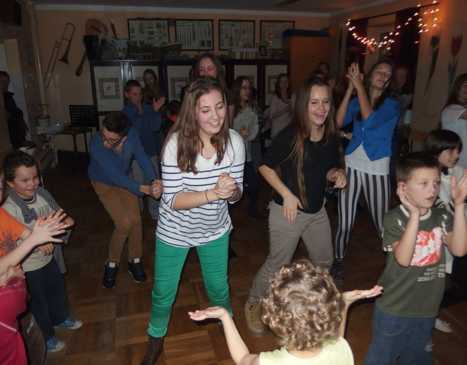 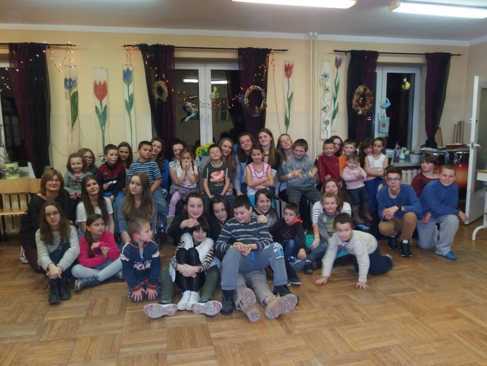 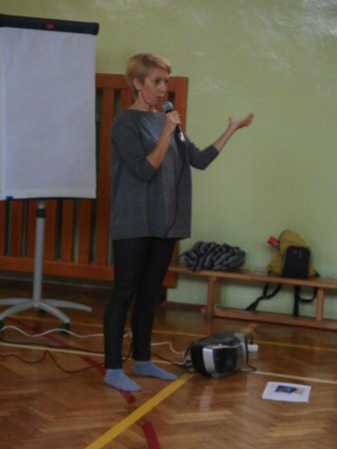 Grudzień Zorganizowaliśmy akcję  - Zabawka marzeń - to działanie, którego celem jest pozyskanie środków finansowych ze spektaklu teatralnego przygotowanego przez wolontariuszy i przekazanie ich w całości na zakup wymarzonej zabawki pod choinkę dla naszych małych Aniołków. Odbyły się trzy przedstawienia  (11.12, 15.12 i 16.12), dla uczniów szkoły podstawowej i przedszkola samorządowego. Razem uzbieraliśmy blisko 1100 złotych dzięki czemu marzenia naszych podopiecznych zostały spełnione 
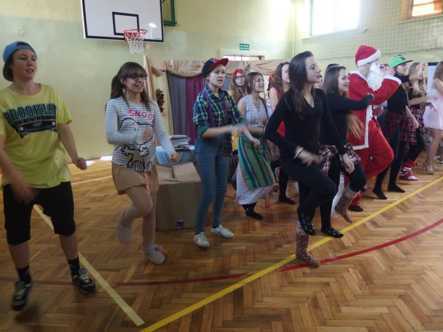 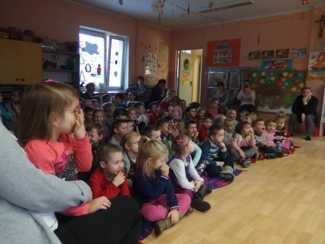 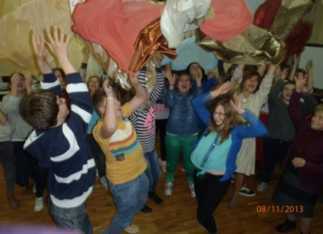 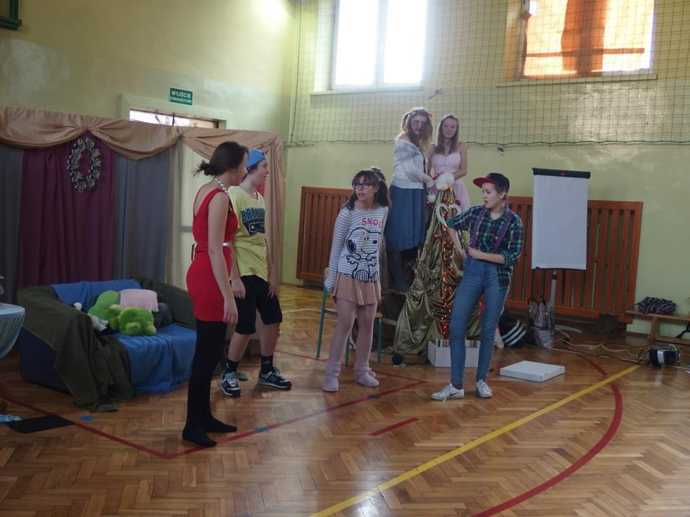 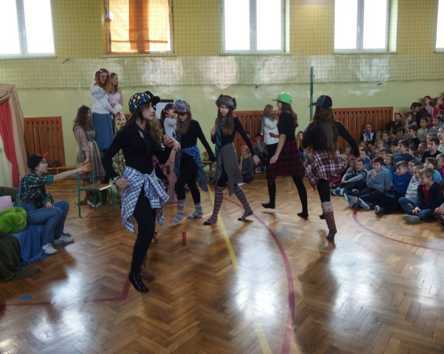 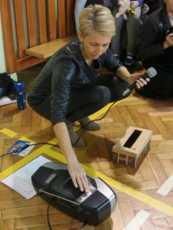 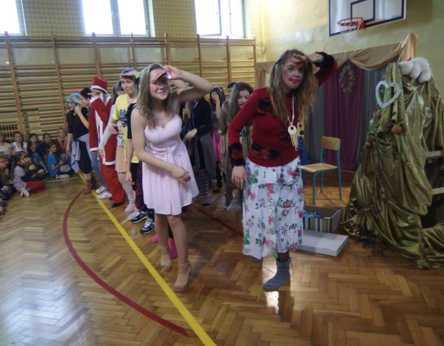 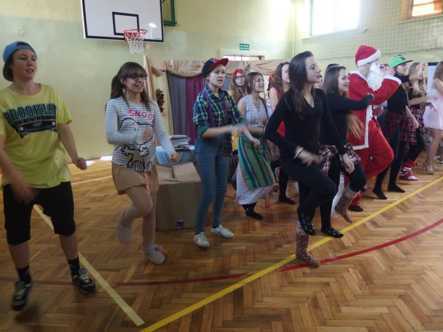 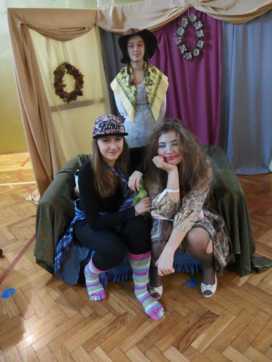 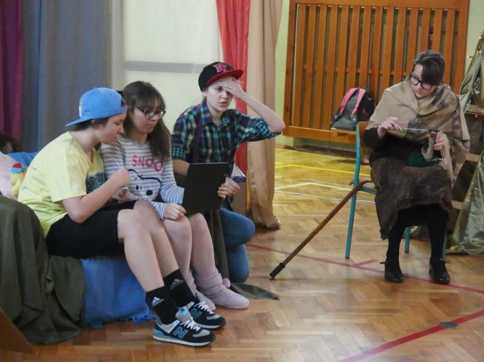 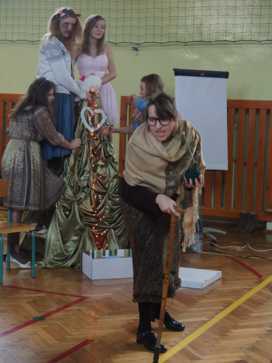 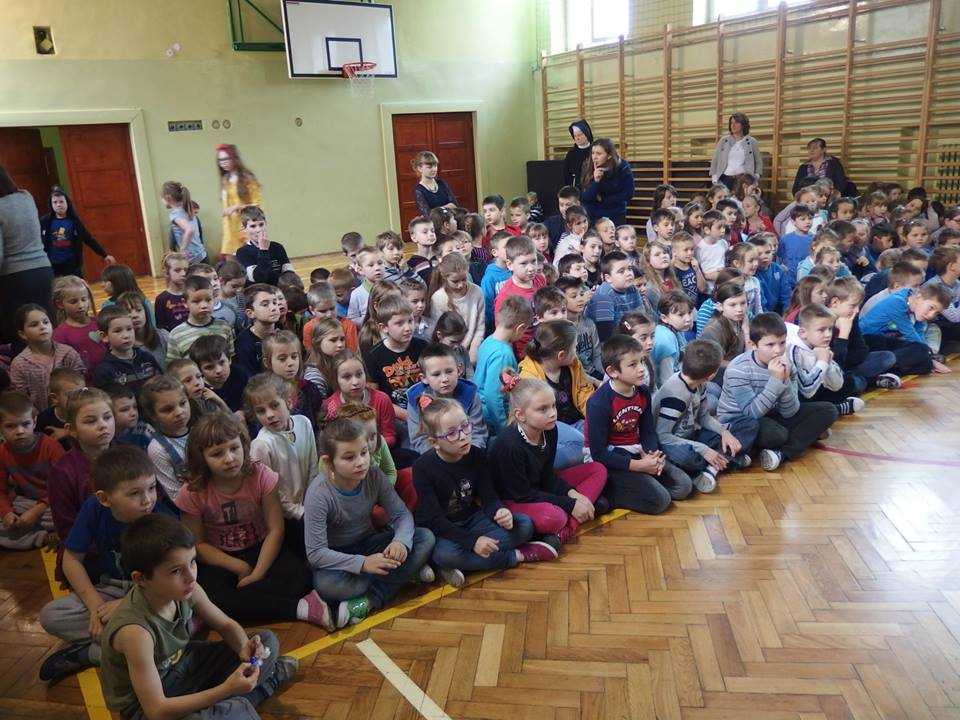 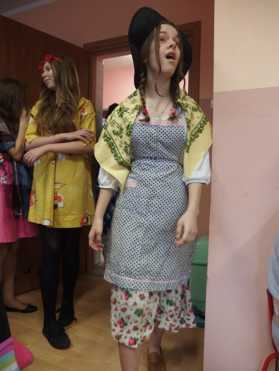 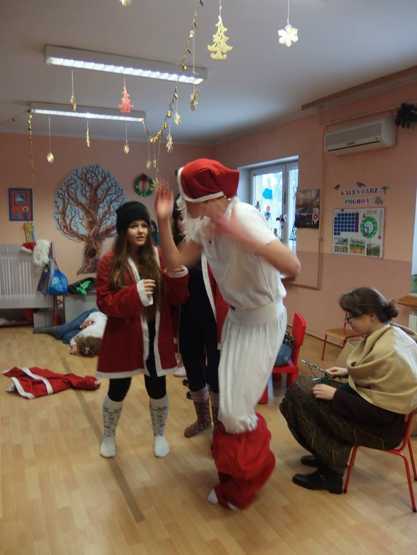 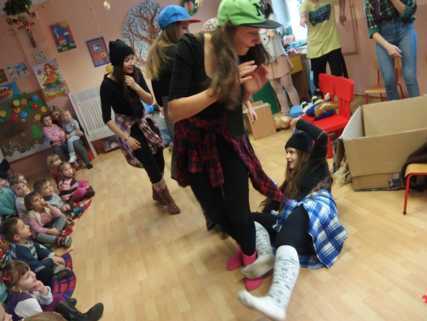 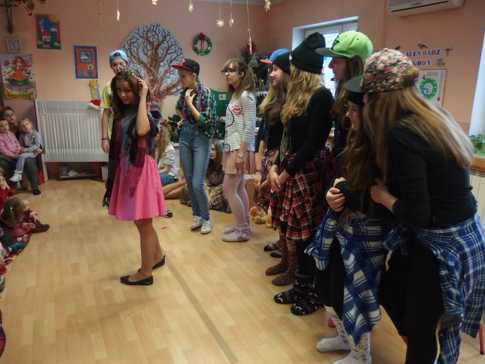 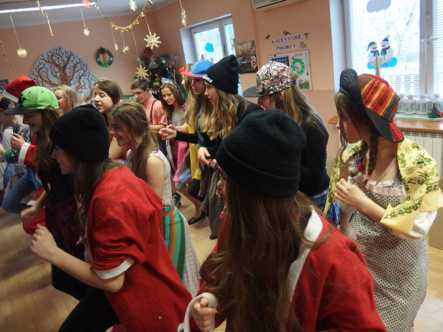 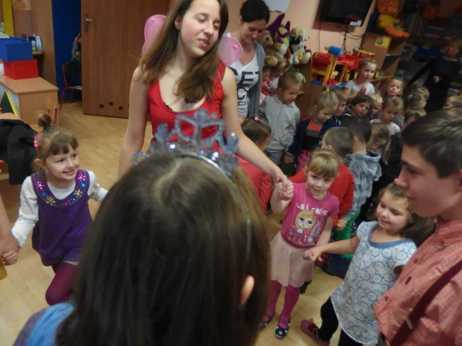 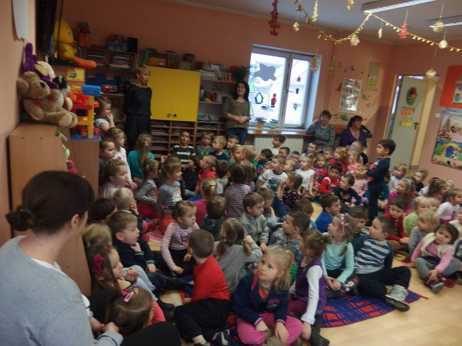 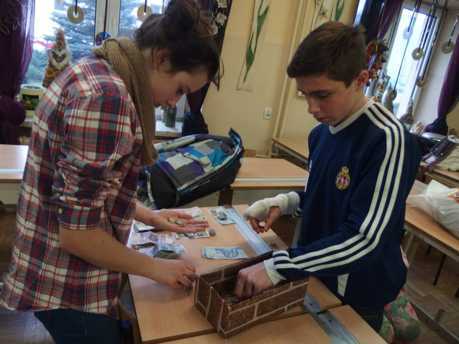 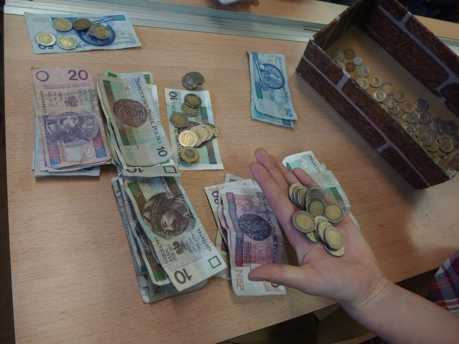 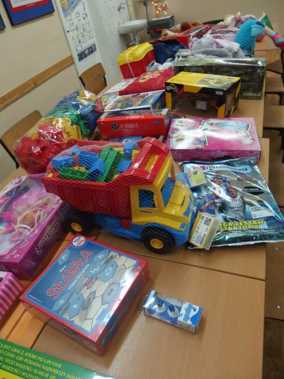 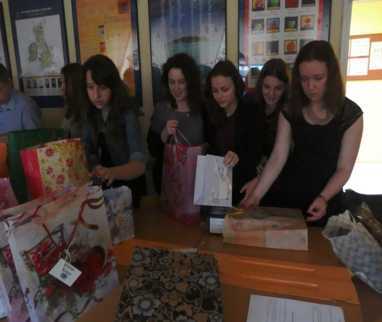 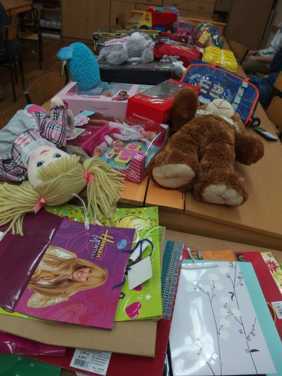 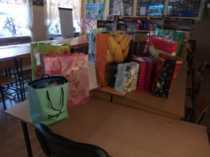 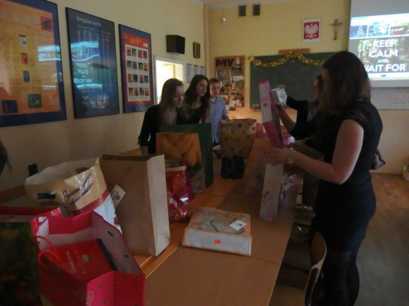 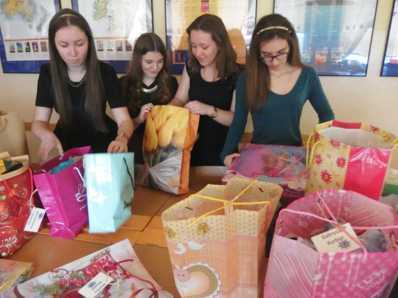 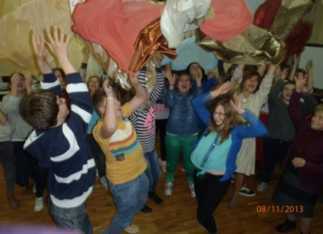 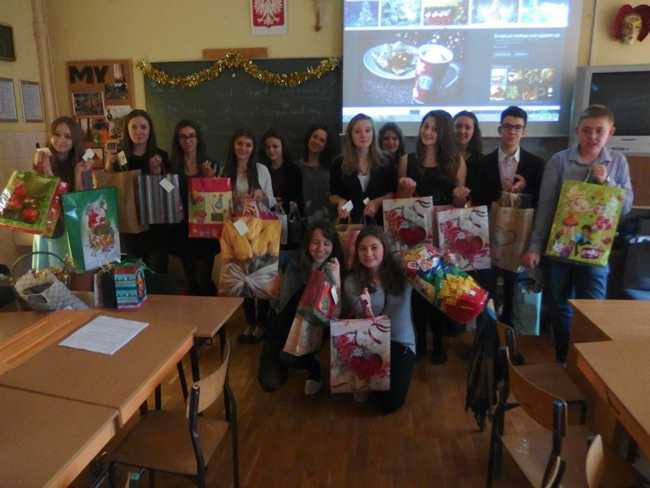 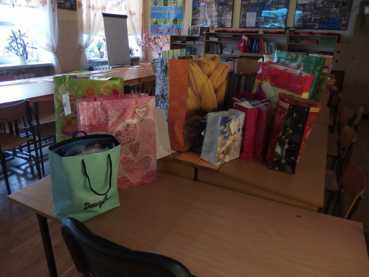 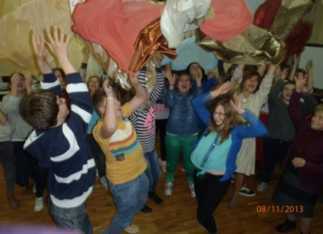 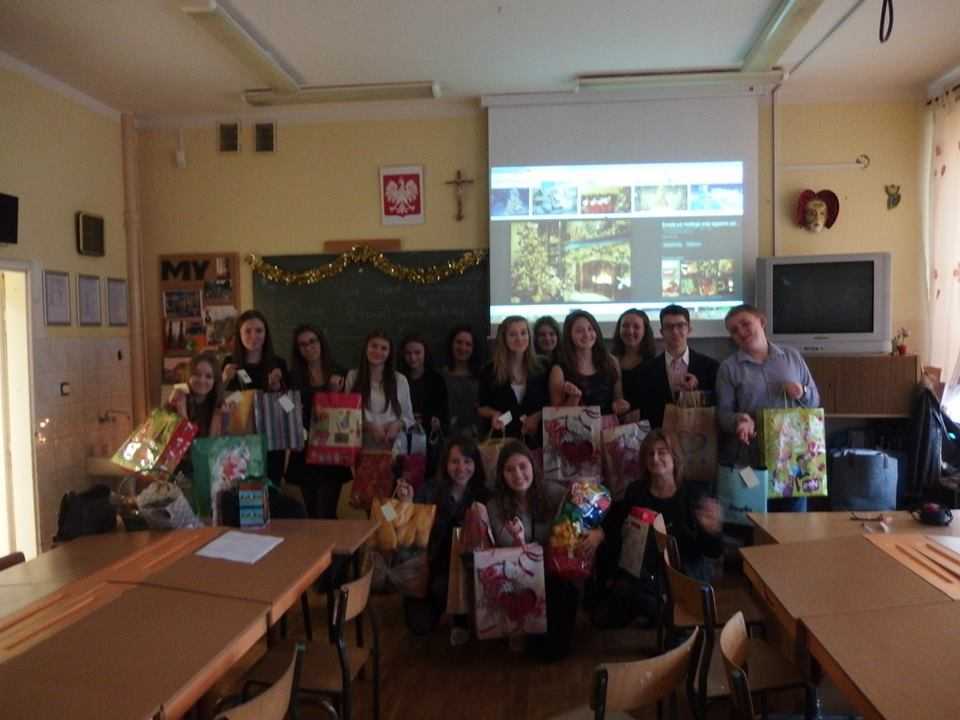 Grudzień Przeprowadziliśmy akcję  - Nie boję się zimy – po rozpoznanie potrzeb rodzin  zorganizowaliśmy zbiórkę cieplej odzieży dla dzieci na zimę.
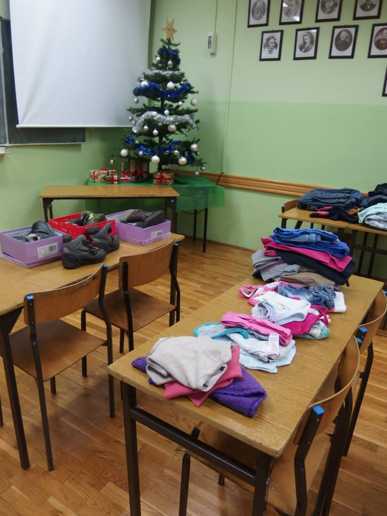 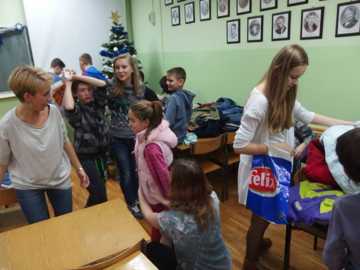 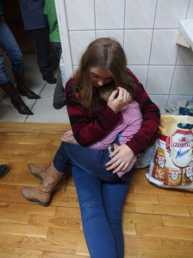 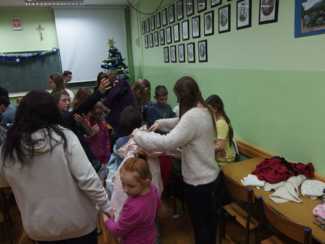 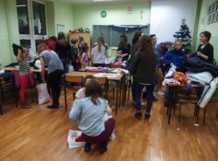 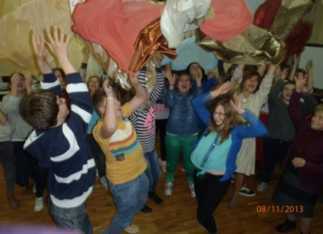 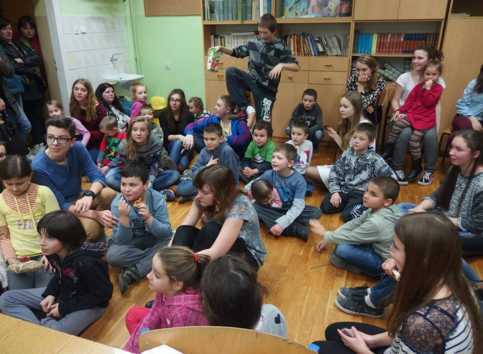 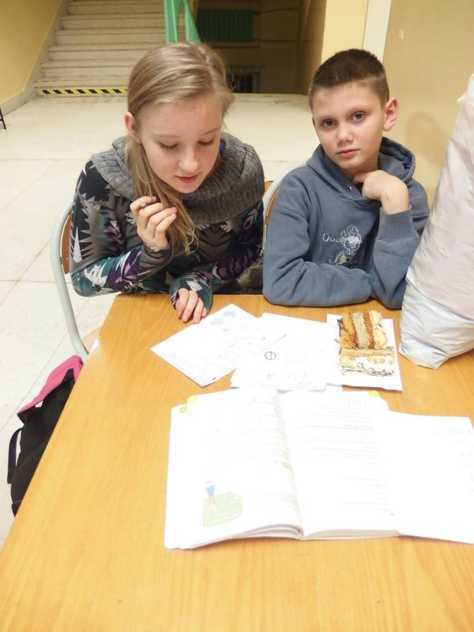 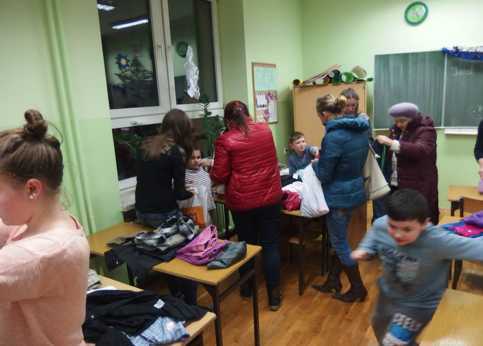 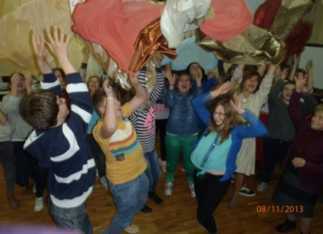 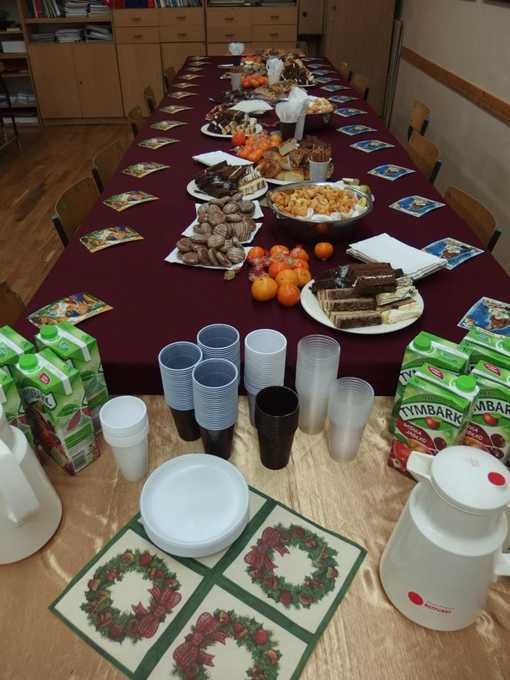 Grudzień W grudniu odbyły się również warsztaty z rękodzieła artystycznego – wspólnie wykonywaliśmy ozdoby świąteczne.  Nawet nie wiedzieliśmy jak wiele można zrobić z kartonu, sznurka i słomy   Po żmudnej pracy zasiedliśmy do wspólnego stołu wigilijnego, podzieliliśmy się opłatkiem i wyśpiewaliśmy najpiękniejsze Kolendy.
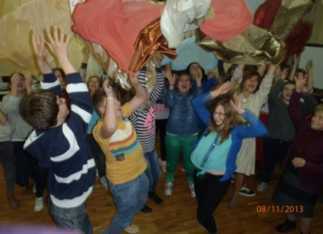 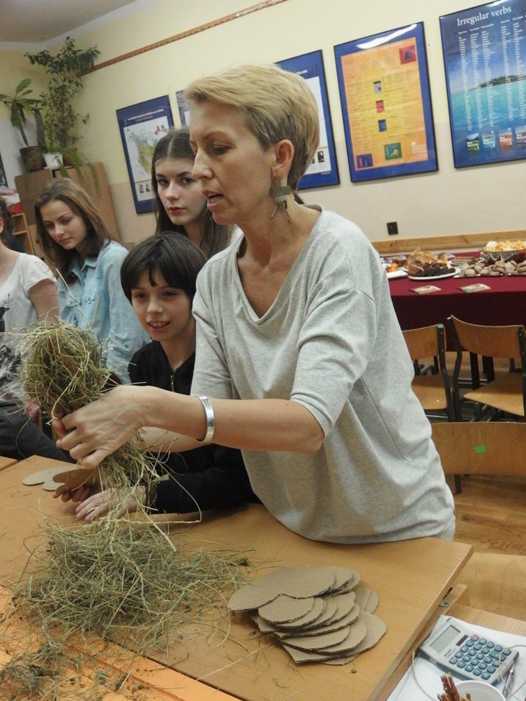 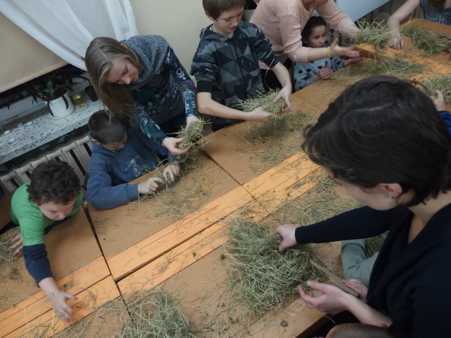 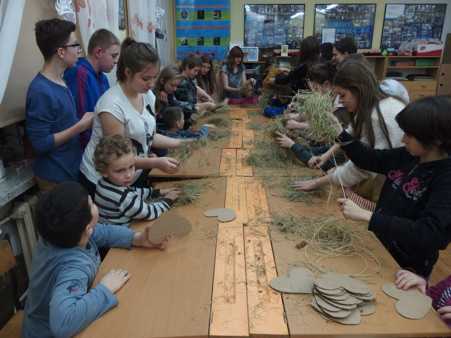 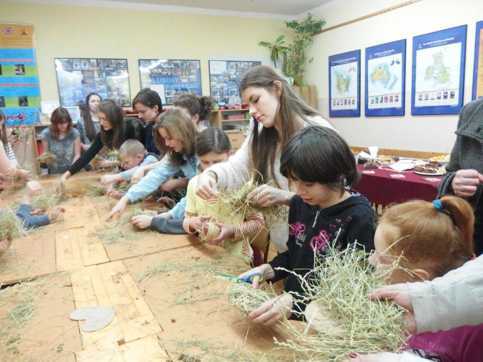 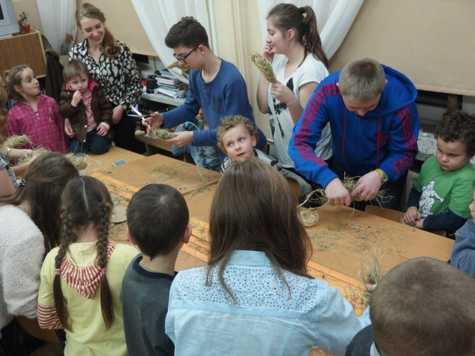 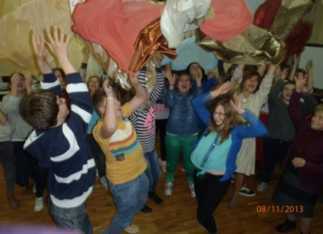 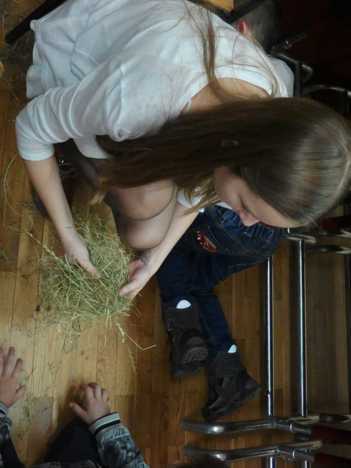 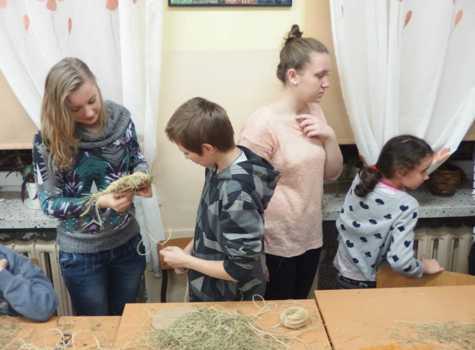 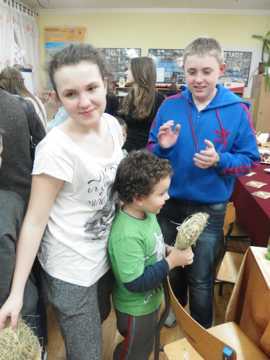 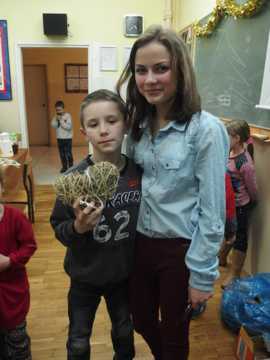 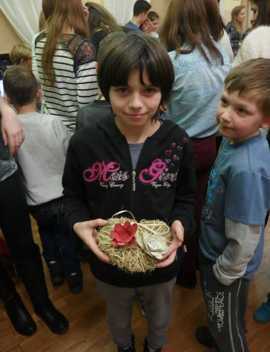 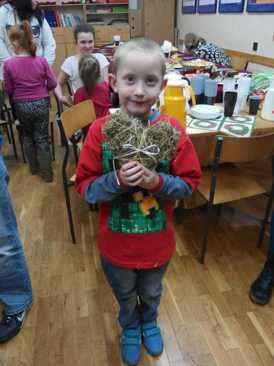 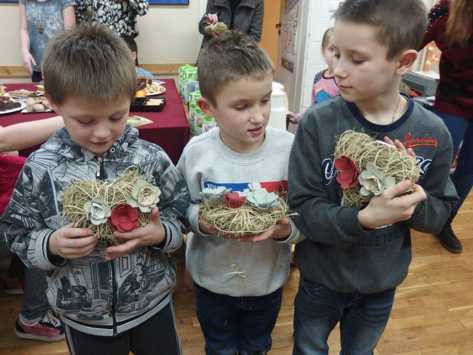 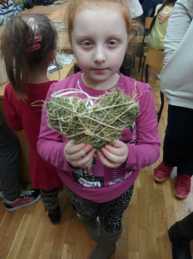 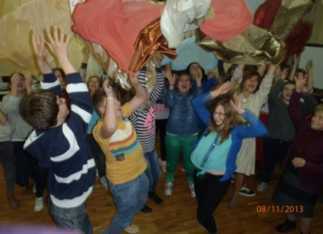 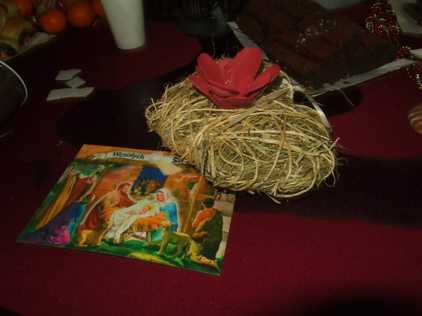 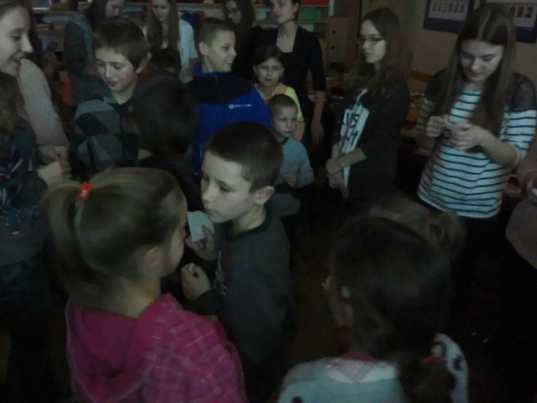 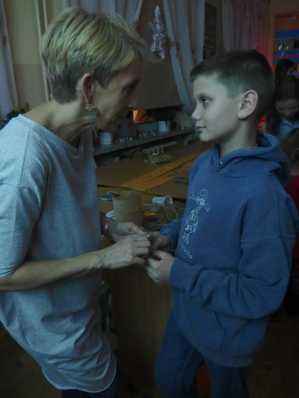 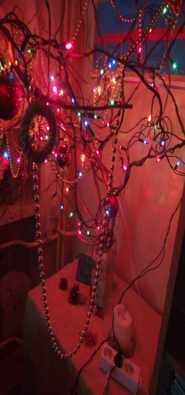 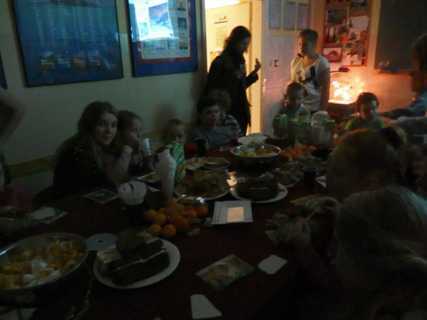 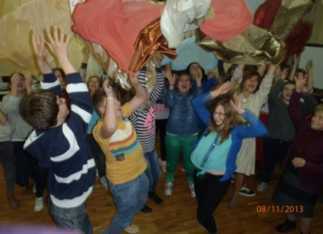 StyczeńW styczniu spotkanie odbyło się pod hasłem - Szalony karnawał . Pracowaliśmy w grupach warsztatowych bawiąc się słowem, skojarzeniem, rysunkiem.Wykonaliśmy piękne maski karnawałowe i stworzyliśmy własne tańcei muzykę .   Nasze spotkanie zwieńczył bal karnawałowy
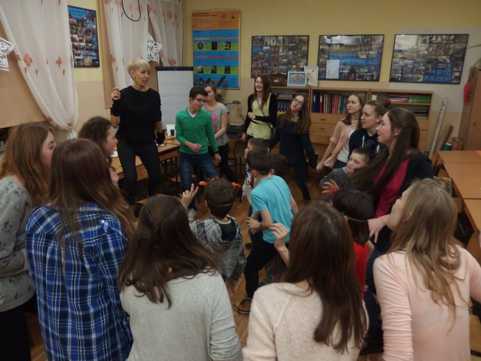 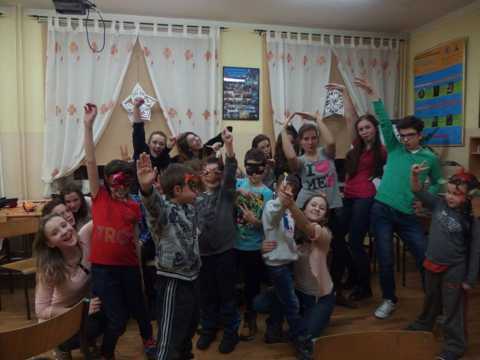 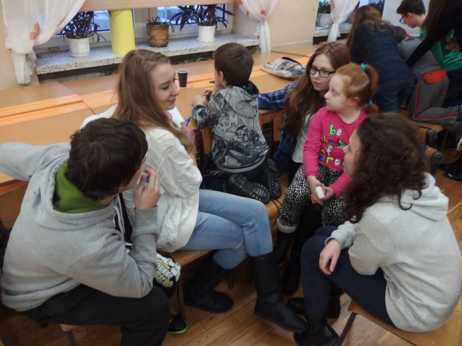 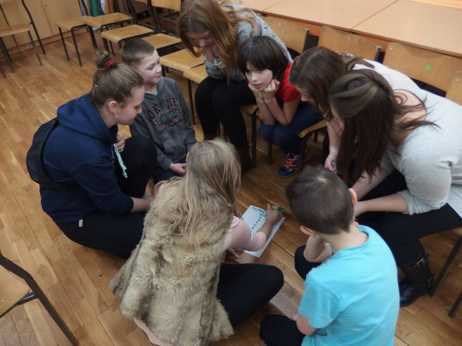 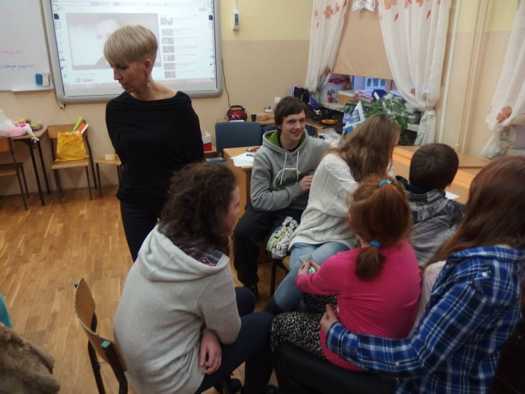 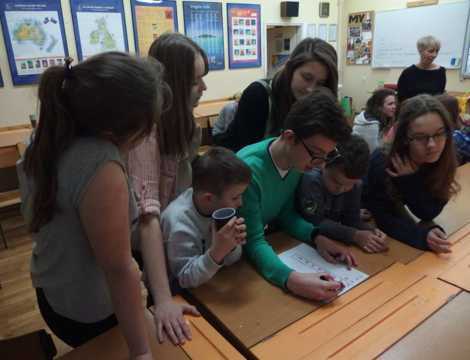 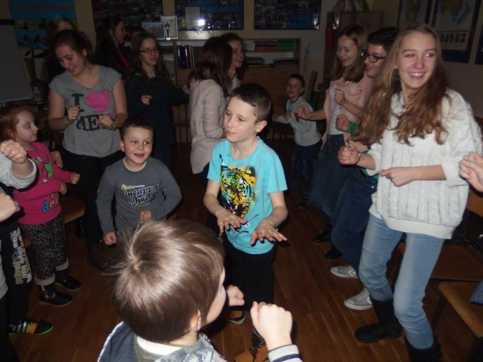 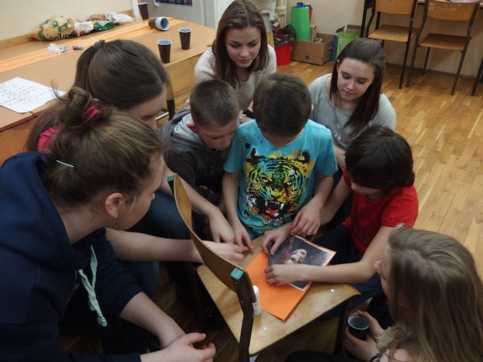 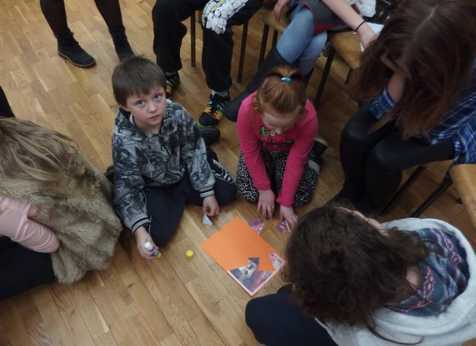 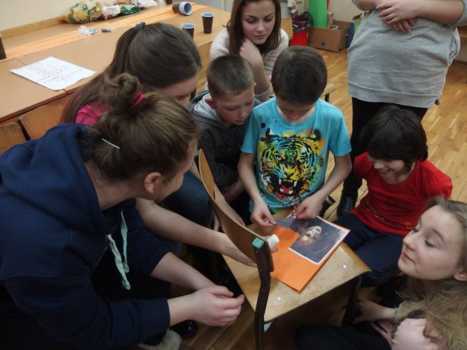 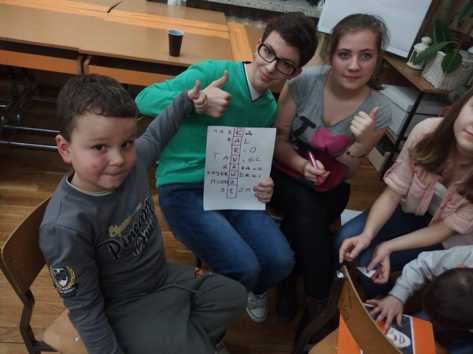 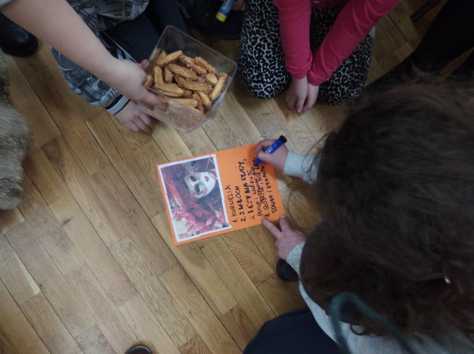 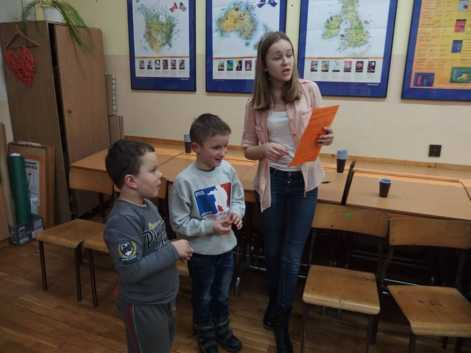 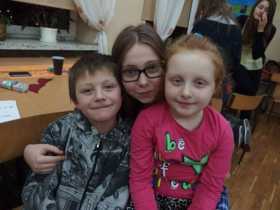 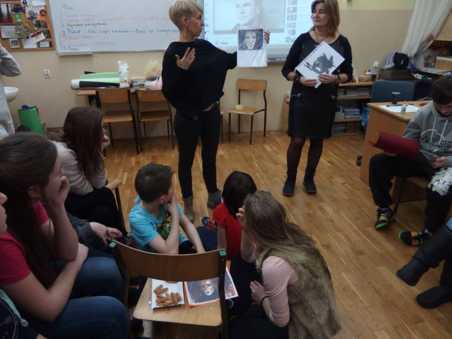 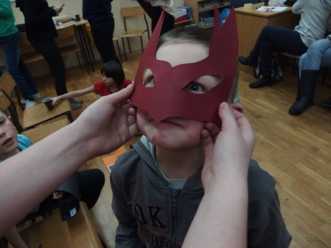 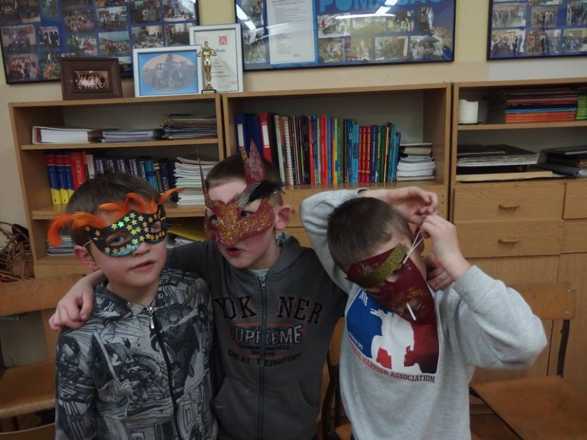 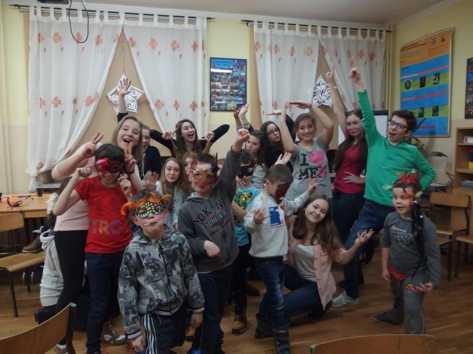 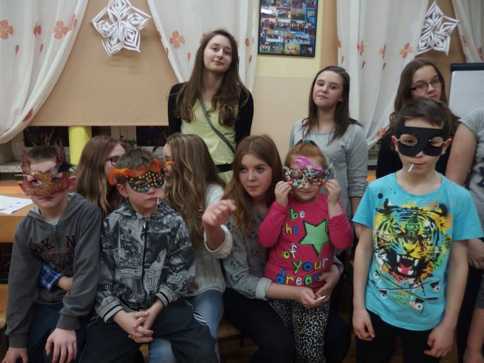 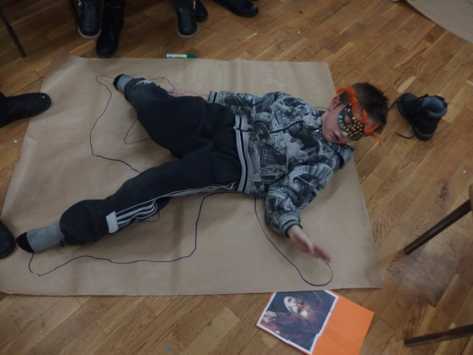 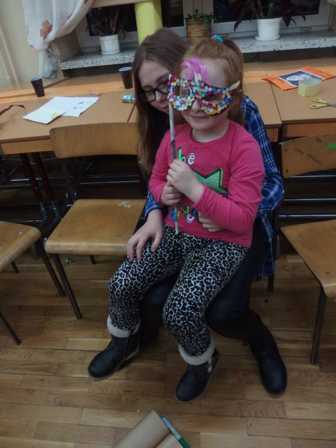 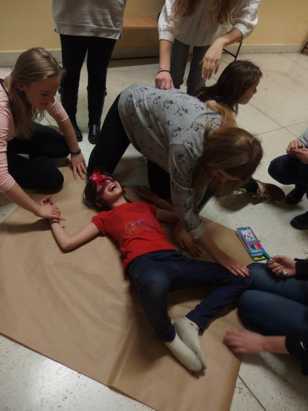 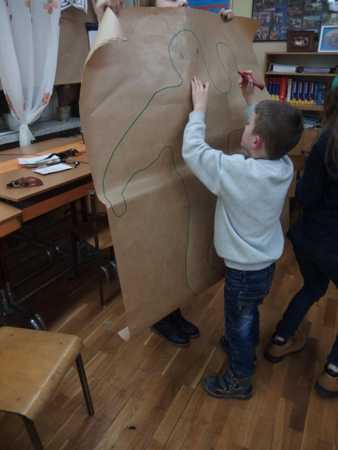 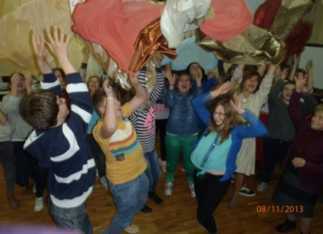 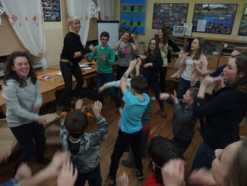 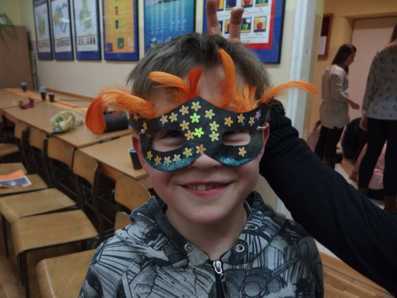 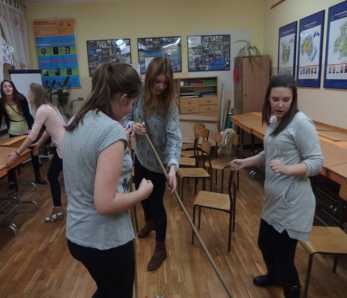 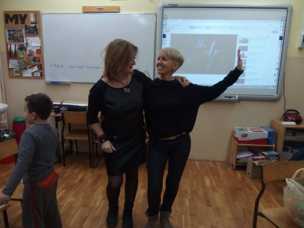